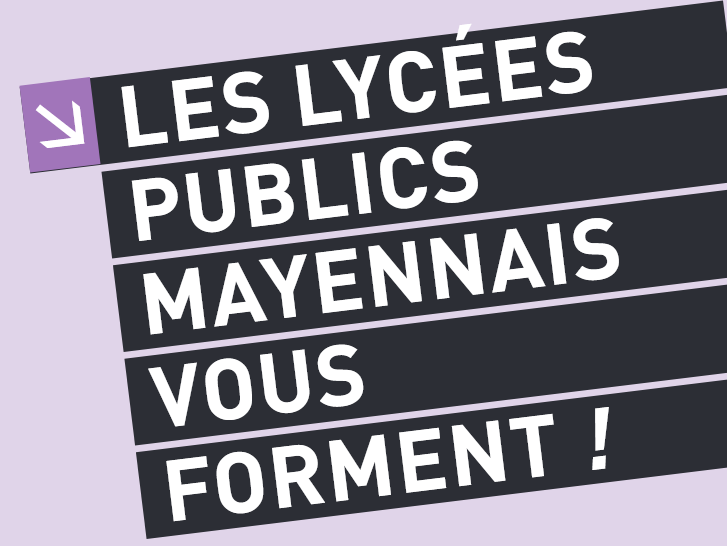 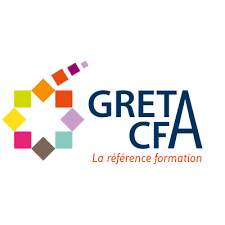 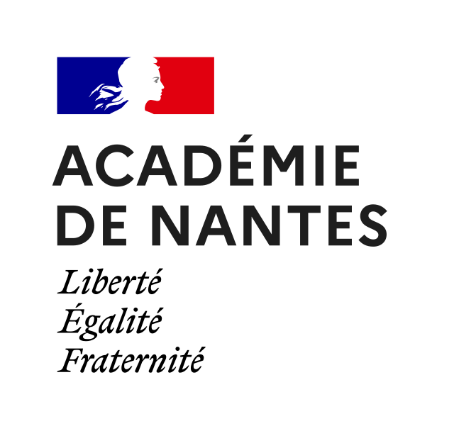 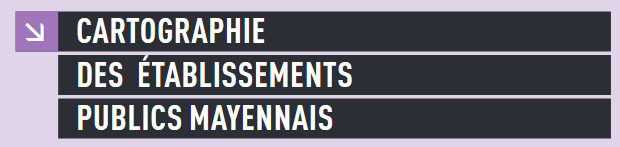 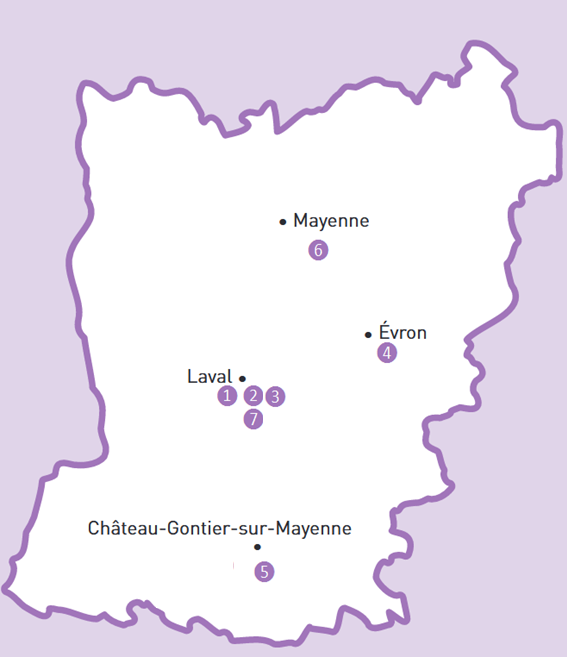 MAYENNE :
Lavoisier

EVRON :
Raoul Vadepied

LAVAL :
Agricampus
Paré
Rousseau
Réaumur

CHÂTEAU-GONTIER :
Victor Hugo
Entrer en seconde
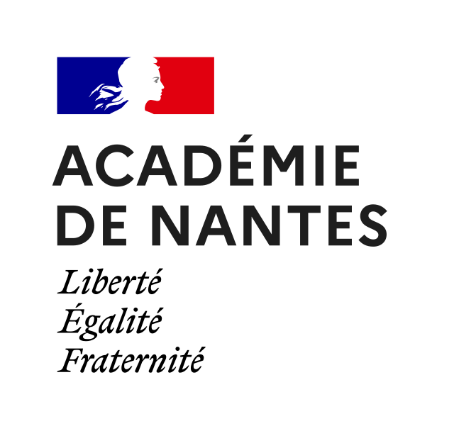 Enseignements communs
26H30
Enseignements généraux optionnels
3H
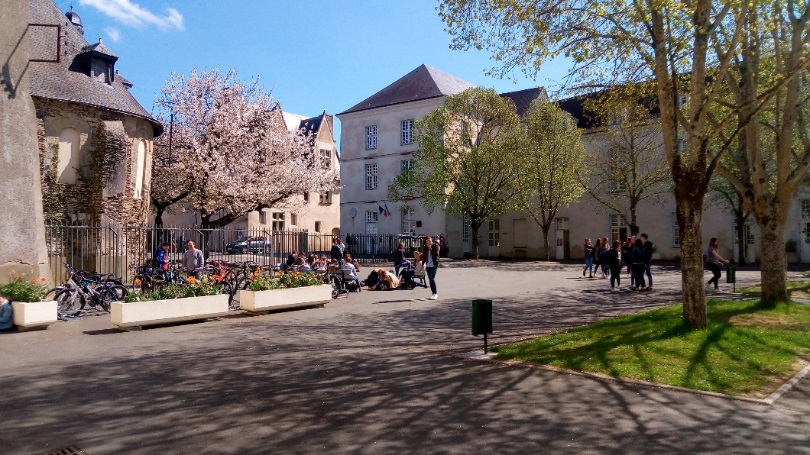 Enseignements technologiques optionnels
1H30
Section européenne
2H
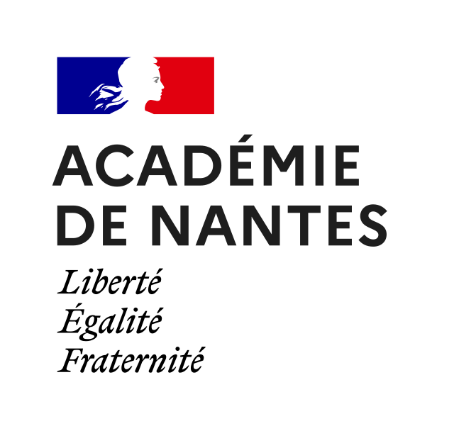 Horaire en classe de seconde générale et technologique
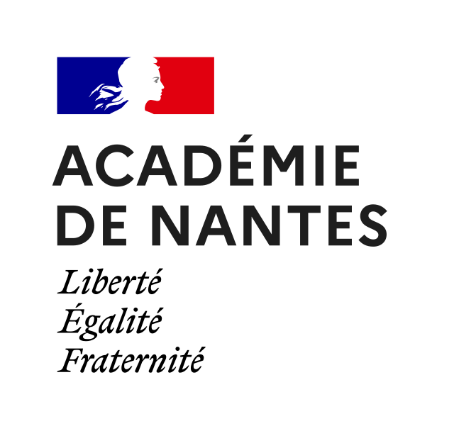 Enseignements optionnels en seconde générale et technologique
1- LGT Réaumur – LAVAL	4- LGT R. VADEPIED – EVRON	7- Agri Campus - LAVAL
2- LGT Rousseau – LAVAL	5 - LGT Victor Hugo -  CHATEAU-GONTIER	
3- LGT Paré – Laval	6- LGT Lavoisier- MAYENNE
Enseignements optionnels généraux 3H	EPS 	4-5-6					(choisi pour 3 ans)			Latin 	2-3-4-5-6
					Grec	3
				LVC	Chinois	3
				LVC	Italien	3
					Arts Plastiques 2-6
					Ciné Audio 1-5-6
					Musique 3
					Orchestre 5
					Théâtre 2
(Ecologie Agronomie Territoires Développement Durable) 	EATDD 7
		Hippologie Equitation ou SSEA Equitation 7
					EPS (SSEA Foot 5H) 7
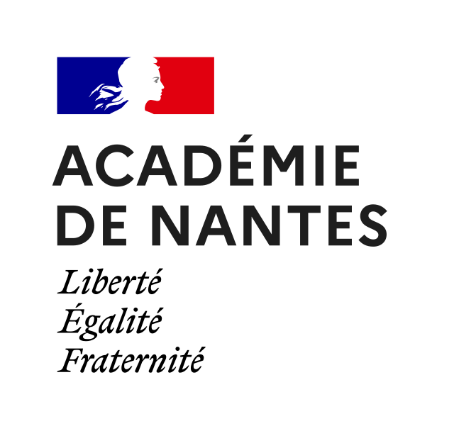 Enseignements optionnels en seconde générale et technologique
1- LGT Réaumur – LAVAL	4- LGT R. VADEPIED – EVRON	7- Agri Campus - LAVAL
2- LGT Rousseau – LAVAL	5 - LGT Victor Hugo -  CHATEAU-GONTIER	
3- LGT Paré – Laval	6- LGT Lavoisier- MAYENNE
Enseignements optionnels techno.	1,5H	Management et Gestion 2-3-5-6
	(année de seconde)		Sciences de l’Ingénieur 5
					Sciences et Laboratoires 2-4-5-6-7
					Arts Visuels 4
					Exploration scientifique et technologique 1 (Sciences du numérique appliquées à la programmation informatique)	SNAPI 1
					Santé Social 1
					Bio technologie 1
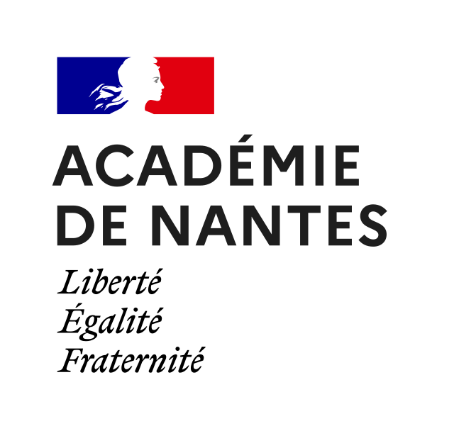 1- LGT Réaumur – LAVAL		4- LGT R. VADEPIED – EVRON	7- Agri Campus - LAVAL
2- LGT Rousseau – LAVAL		5 - LGT Victor Hugo -  CHATEAU-GONTIER	
3- LGT Paré – Laval		6- LGT Lavoisier- MAYENNE
Classe européenne 	2H	Anglais		SES 6
						SVT 6
						Maths 1-2-3-5-6-7
						Histoire Géographie 2-5
						Physique Chimie 4

				Espagnol	Histoire géographie 3

				Allemand              EPS 2
Section binationale		Espagnol	Bachi-bac 3
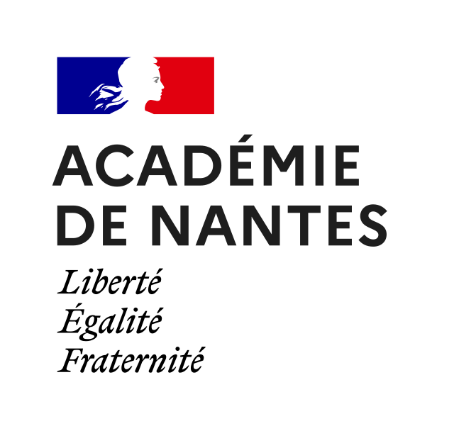 Les attendus en classe de seconde:
Rythme plus intense pour le travail
Assiduité
Apprentissage de l’autonomie
Poursuivre le travail d’orientation pour affiner ses choix
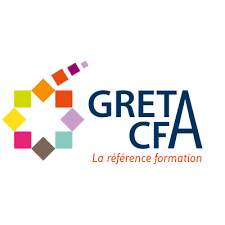 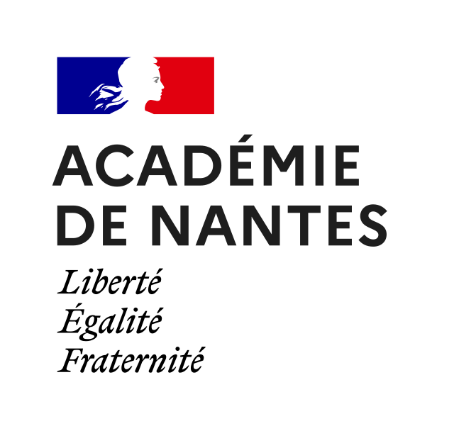 Voie générale et technologique : 
des passerelles possibles
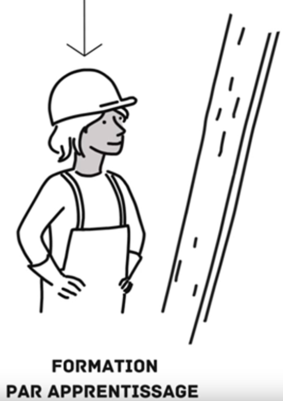 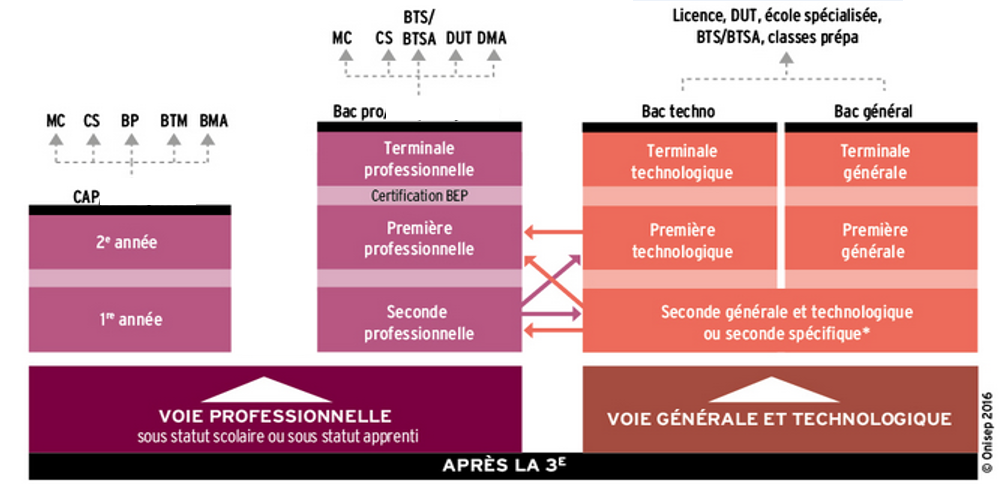 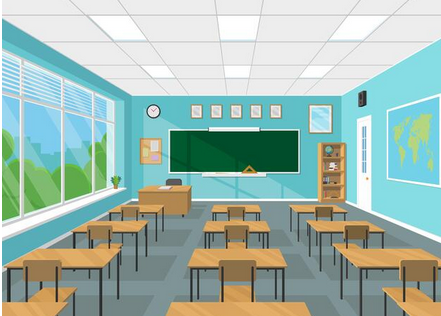 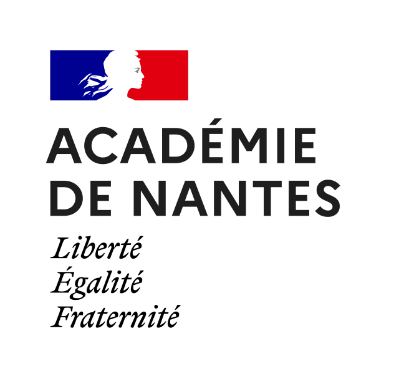 Réussir par la voie générale ?
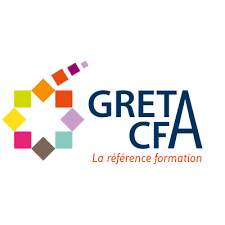 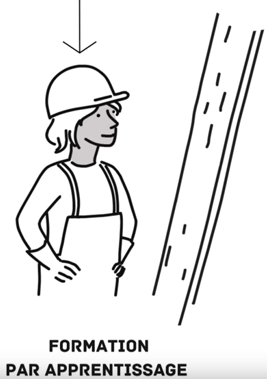 Formation post bac:
BTS ….
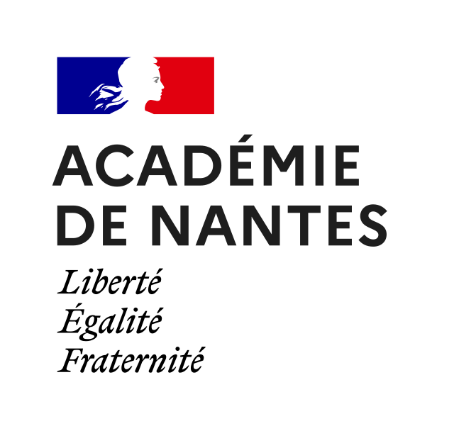 La nouvelle voie générale
Volume horaire de la voie générale
(+1,5H)
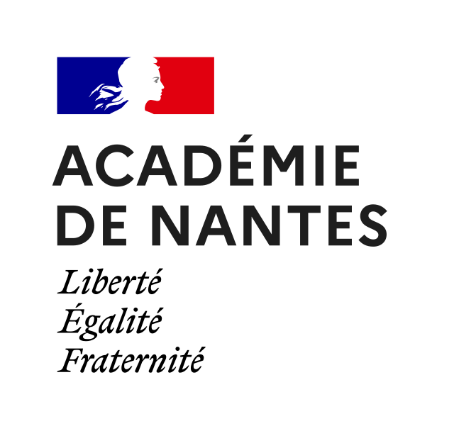 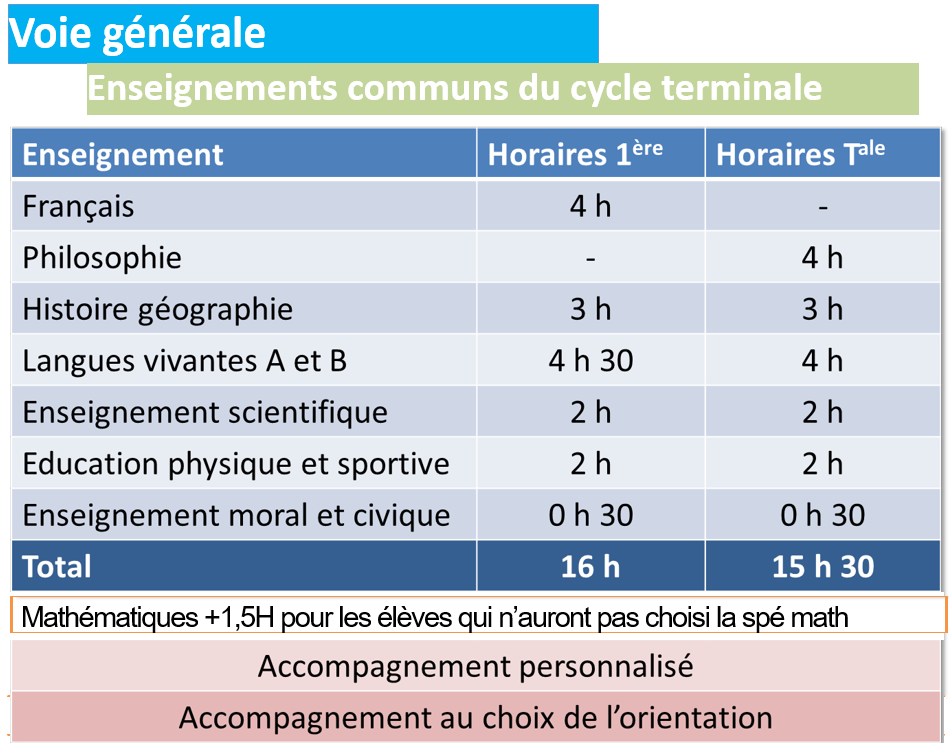 Voie générale
Choix des spécialités
1- LGT Réaumur – LAVAL		4- LGT R. VADEPIED – EVRON	7- Agri Campus - LAVAL
2- LGT Rousseau – LAVAL		5 - LGT Victor Hugo -  CHATEAU-GONTIER	
3- LGT Paré – Laval		6- LGT Lavoisier- MAYENNE
Mathématiques 1-2-3-4-5-6-7
Physique 1-2-3-4-5-6-7
SVT 2-3-4-5-6
SES 2-3-4-5-6
LLCE Anglais 2-3-4-5-6
LLCE Espagnol 2-3-5
Humanité Littérature Philosophie 2-3-4-5-6
HGGSP 2-3-4-5-6
Sciences de l’Ingénieur 1
Numérique Sciences Informatiques 1-5
Arts Plastiques 2 – 6
Théâtre 2
Cinéma Audio Visuel 6
Musique 3
EPPCS 6
Biologie Ecologie 7
L’élève choisit 3 enseignements de spécialité  en classe de première (4 h pour chacun)
Parmi ces 3 enseignements, il en conserve 2  en classe de terminale (6h pour chacun)
(LLCE : Langue et Littérature en Culture Etrangère) 
(HGGSP: Histoire géographie géopolitique sciences politiques)
(EPPCS: Education Physique Pratiques et Culture Sportives)
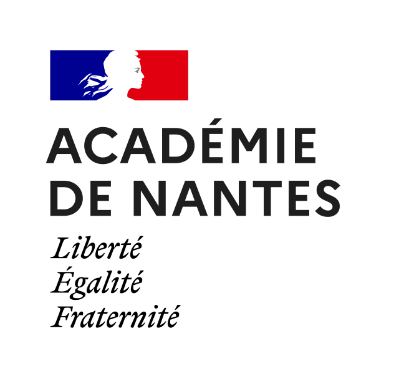 Réussir par la voie technologique ?
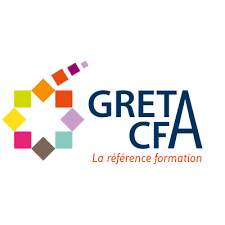 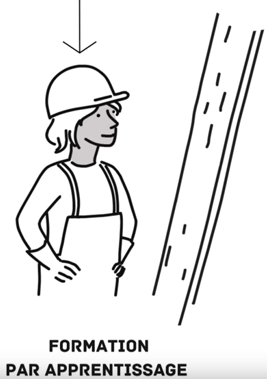 Formation post bac:
BTS ….
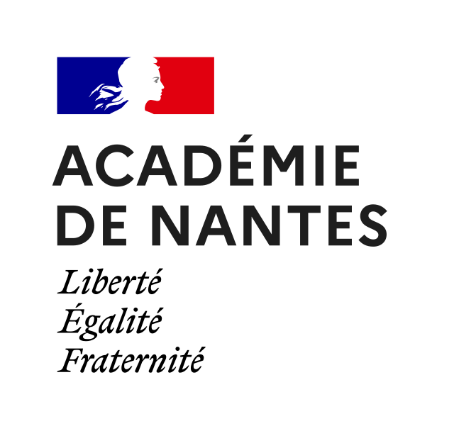 La nouvelle voie technologique
Volume horaire de la voie technologique
BACCALAURÉAT 2021
14h
13h
16h ou 18h
15h ou 18h
29h ou 32h
29h ou 31h
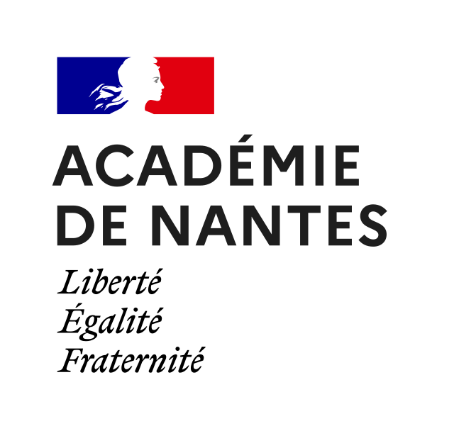 La voie technologique
Enseignements communs du cycle terminal
Voie technologique
Choix des spécialités
1- LGT Réaumur – LAVAL		4- LGT R. VADEPIED – EVRON	7- Agri Campus - LAVAL
2- LGT Rousseau – LAVAL		5 - LGT Victor Hugo -  CHATEAU-GONTIER	
3- LGT Paré – Laval		6- LGT Lavoisier- MAYENNE
Bac STMG
   - Gestion et finance 2-3-6
   - Mercatique (marketing) 2-3-5-6
   - Ressources humaines et communication 2-3-5-6
   - Systèmes d’information de gestion 2
Bac STI2D
    - Architecture et construction 1
    - Innovation technologique et éco-conception 1
    - Energies et environnement 1
    - Systèmes d’information et numérique 1
Bac STL spécialité biotechnologies 1
Bac ST2S   1
Bac STAV    7
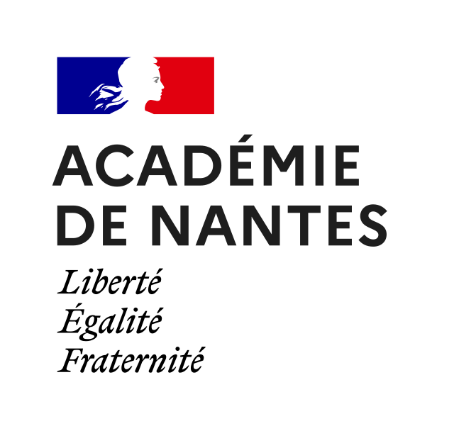 La voie technologique
Enseignements de spécialités du cycle terminal
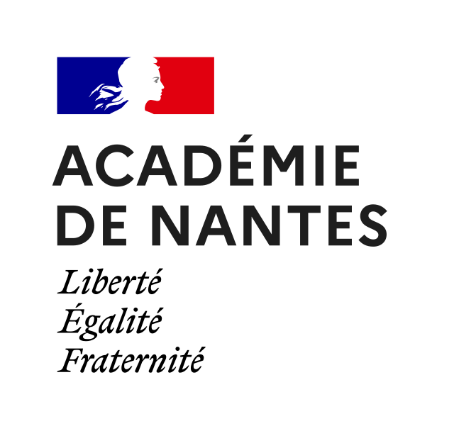 La voie technologique
Enseignements de spécialités du cycle terminal
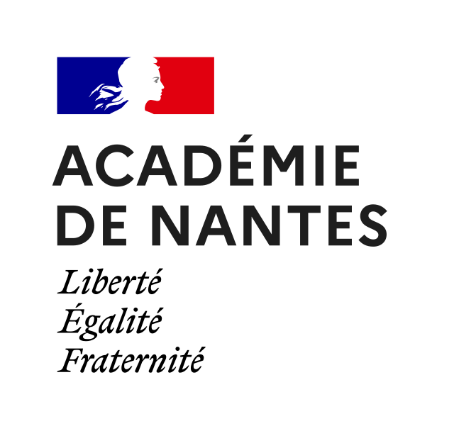 La voie technologique
Enseignements de spécialités du cycle terminal
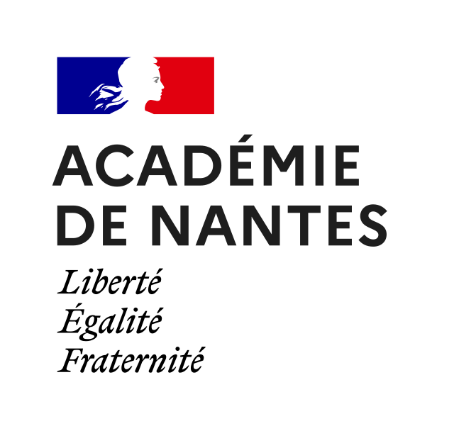 La voie technologique
Enseignements de spécialités du cycle terminal
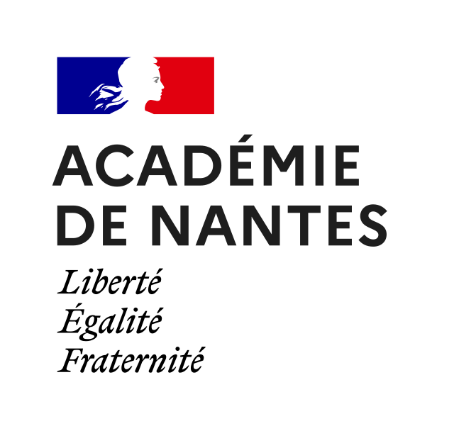 La voie technologique
Enseignements de spécialités du cycle terminal
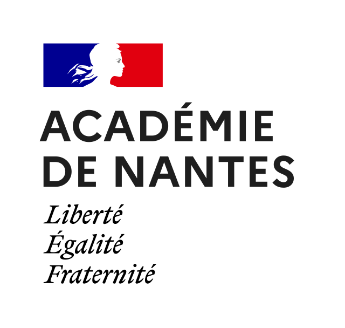 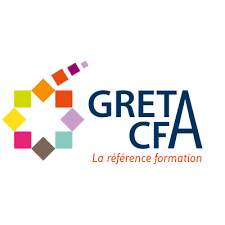 Pour en savoir plus…
LES PORTES OUVERTES


MAYENNE :
Lavoisier : 11 mars 2023

EVRON :
Raoul Vadepied : 11 mars 2023

LAVAL :
Agricampus : 21 janvier – 4 mars 2023
Paré: 4 mars 2023
Rousseau: 4 mars 2023
Réaumur: 10 & 11 mars 2023

CHÂTEAU-GONTIER :
Victor Hugo: 4 mars 2023
LES VISITES 

possibles avec les collèges : 
à la demande en fonction des établissements

LES MINI-STAGES
à la demande , à voir avec les professeurs principaux de collège
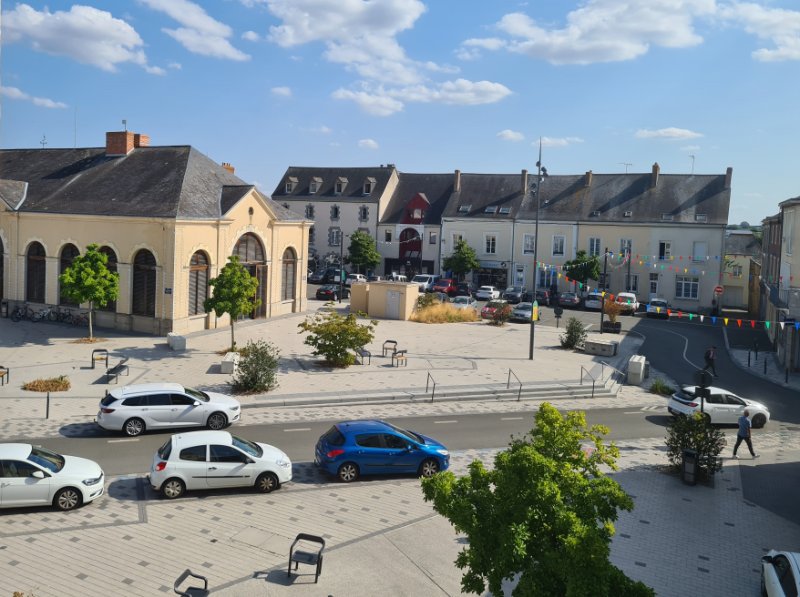 Merci de votre écoute
Questions?
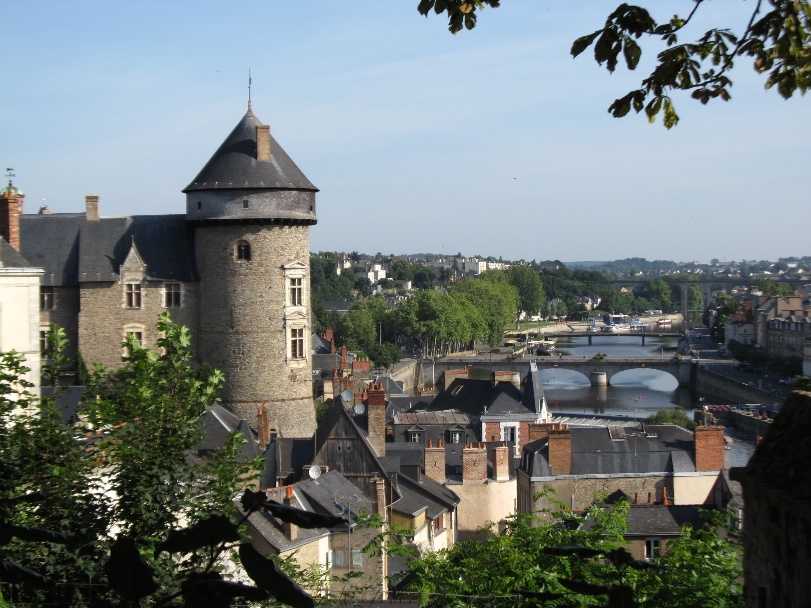 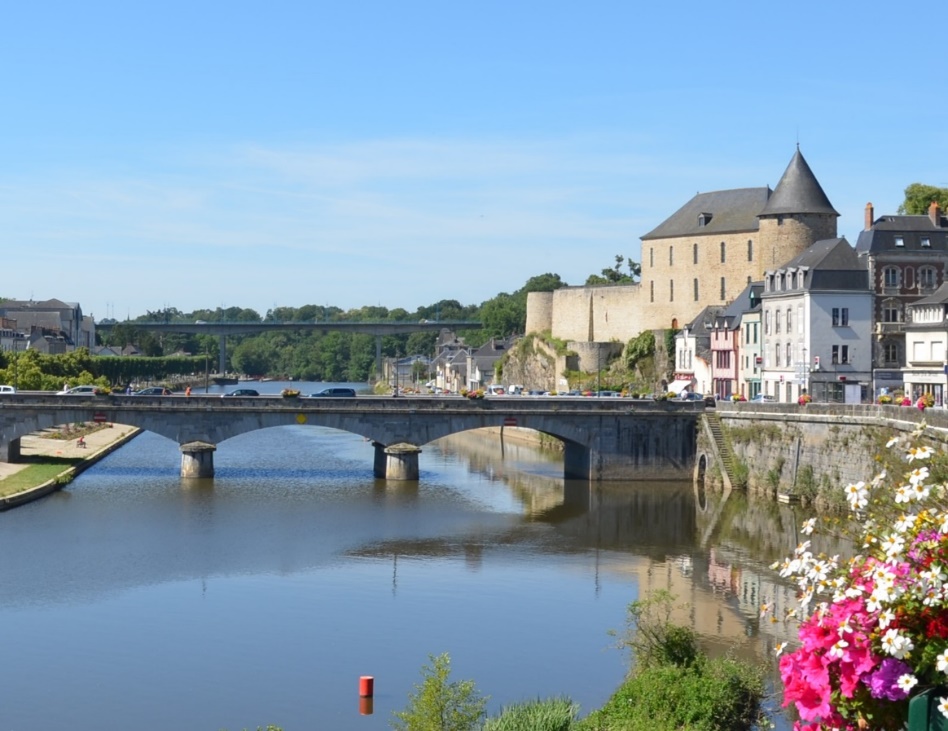 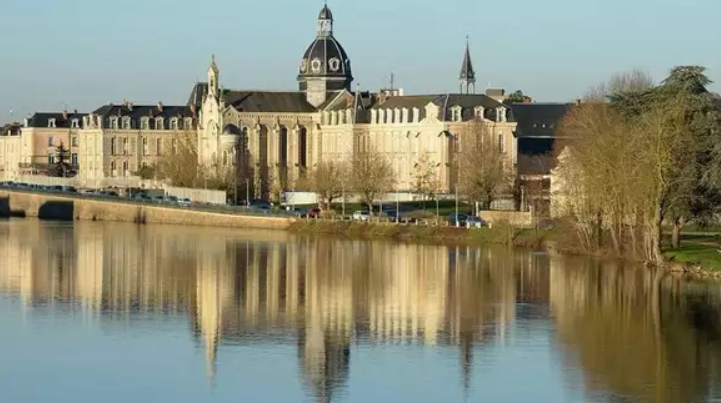